Consensus Board InterpretationCBID 1-2018
Presented by:
David Nicholson (OK) Board of Trustees
Subject
Multiple IFTA Licenses – Either in two or more jurisdictions or in a single jurisdiction

Vote Required
Proposed Questions
On April 3, 2018 Indiana ask the Board for an interpretation on two separate questions
Under the International Fuel Tax Agreement Articles of Agreement, can a person or licensee hold more than one (1) fuel license in separate jurisdictions, or must a person hold only one (1) fuel license in a base jurisdiction?
Proposed Question
Under the International Fuel Tax Agreement Articles of Agreement, can a person or licensee hold more than one (1) fuel license in the base jurisdiction?
Requested Answer Deadline
The Jurisdiction of Indiana does not have a set deadline for the questions to be answered; however, they would like clarity moving forward so that the Jurisdiction of Indiana can respond to further inquiries by a person or licensee.
Related Provisions
Articles of Agreement:
R130, R150, R212, R227, R236, R242, R315, and R325
Audit Manual - None
Procedures Manual - None
Related Interpretations - None
Definitions Cited by Indiana
R227 Jurisdiction means a state of the United States of America, the District of Columbia, a province or territory of Canada, or a state of the United Mexican States. 
R236 Licensee means a person who holds an unconcealed Agreement license issued by the base jurisdiction.
R242 Person means an individual, corporation, partnership, association, trust, or other entity.
Board Discussions
The Board reviewed the sections of the Articles of Agreement listed above to base their determination on the questions posed. Under R130, the following three core provisions are stated:
Core Provisions R130.100
To effect this purpose, the Agreement implements three core provisions that, as between states of the United States, constitute an interstate compact approved by Congress in the Intermodal Surface Transportation Efficiency Act of 1991 (ISTEA). These core provisions, incorporated by ISTEA, are:
Core Provisions R130.100
.005
The base jurisdiction concept, which allows a licensee to report and to pay motor fuel use taxes to a base jurisdiction for distribution to other member jurisdictions in which the licensee traveled and incurred motor fuel use tax liability.
Core Provisions R130.100
.010	
Retention of each jurisdiction’s sovereign authority to determine tax rates, exemptions and exercise other substantive tax authority.
.015	
A uniform definition of the vehicles to which the Agreement applies.
Base Jurisdiction Concept
The base jurisdiction concept “allows” a licensee to report and pay motor fuel use taxes to a base jurisdiction. It does not “require” a licensee to report and pay motor fuel use taxes to one base jurisdiction.
R150 ONE LICENSE AND ONE BASE JURISDICTION
It is the purpose of this Agreement to establish and maintain the concept of one fuel use license and administering base jurisdiction for each licensee and to provide that a licensee's base jurisdiction will have the primary responsibility for administering this Agreement and executing its provisions with respect to such licensee.
R212
Base Jurisdiction means the member jurisdiction where qualified motor vehicles are based for vehicle registration purposes and
.100	
Where the operational control and operational records of the licensee's qualified motor vehicles are maintained or can be made available; and
R212
.200	
Where some travel is accrued by qualified motor vehicles within the fleet. The commissioners of two or more affected jurisdictions may allow a person to consolidate several fleets that would otherwise be based in two or more jurisdictions.
R212
While the concept of one license and one base jurisdiction exists (R150), R212.200 allows commissioners of two or more affected jurisdictions to consolidate several fleets. This indicates a licensee may have fleets based in two or more jurisdictions with multiple IFTA licenses.
R315
APPLICATION FOR LICENSE
A person shall file an application for licensing with the base jurisdiction. The fuel tax license application shall have the content specified in the Procedures Manual Section P100.
R325
BASE JURISDICTION DETERMINATION 
An applicant not based in a member jurisdiction may make application for licensing to any member jurisdiction in which it operates. The jurisdiction receiving such application may accept or reject it.
R325
If licensed pursuant to this section, the licensee shall agree to make operational records available for audit in the base jurisdiction, or pay the reasonable per diem travel expenses for auditors to audit the records located outside of the base jurisdiction, at the discretion of the base jurisdiction.
R325
A person licensed under this section shall apply for an IFTA license to the jurisdiction in which it is based immediately upon notification that the jurisdiction has become an IFTA member jurisdiction. The license shall become effective the following license year.
R325
While there is nothing in the Articles of Agreement that would prohibit a licensee from holding more than one fuel license, under *R325, it is still up to each jurisdiction to decide whether or not to accept or reject an application for a license.
Proposed Interpretation
Nothing in the Agreement prohibits a person or licensee from holding more than one fuel license in separate jurisdictions; and 

Nothing in the Agreement prohibits a licensee from obtaining multiple licenses within one jurisdiction.
Questions
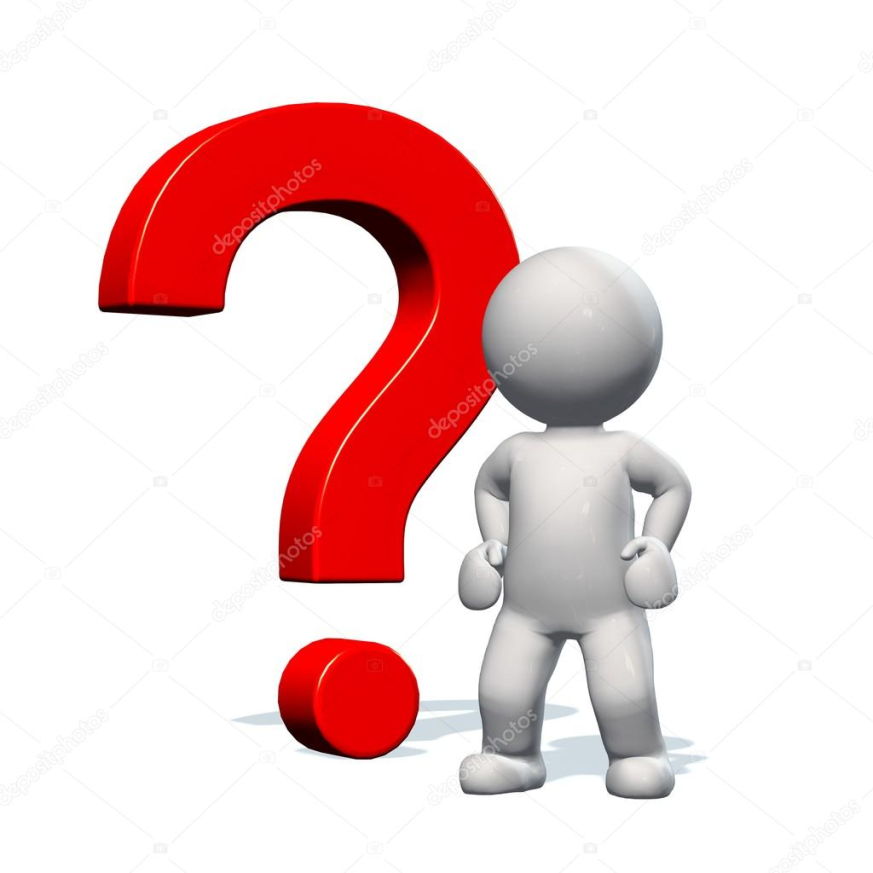 Let’s Vote!